Race, Class and Homelessness
Conference on Ending Homelessness
Tacoma, WA 5.10.2017
Presented by Anita Morales and Alan Preston
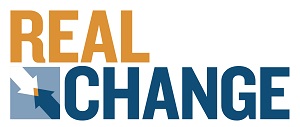 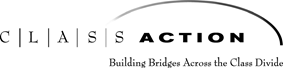 Two Sessions
Part 1: Structural Racism and Classism and its Impact on our Identities

Part 2: Race and Class in Our Work
Data from All Home reported in 2016, www.allhomekc.org
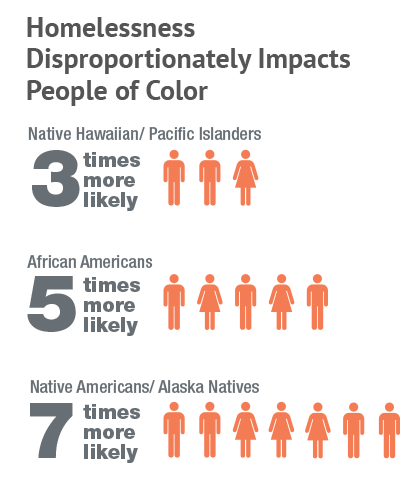 Data from All Home reported in 2016, www.allhomekc.org
Workshop Goals
Deepen understanding of structural connection between race, class and homelessness
Increase awareness of our own racial and class identities and biases
Identify ways that racism and classism impact and are reinforced by our institutions
The Intersection of Class & Race
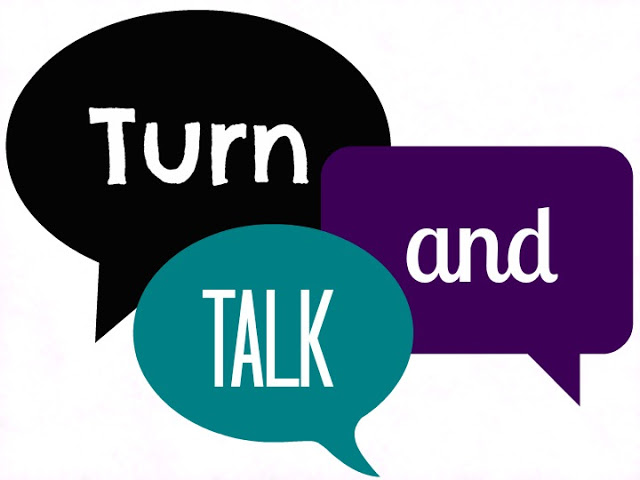 What feelings did this clip bring up for you?

How does the historical relationship between class and race playing out today?
Wealth Inequality
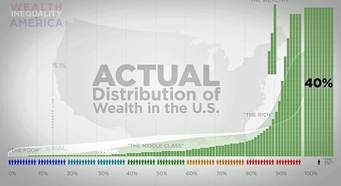 Racial Wealth Gap
“History is not the past. It is the present. We carry our history with us. We ARE our history.”

~James Baldwin, quoted in 
I am not Your Negro
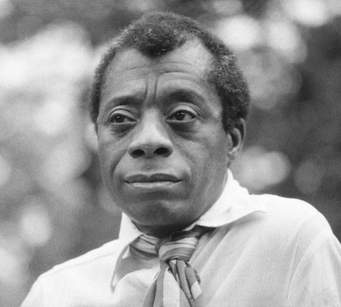 Public  Policy(From United for Fair Economy ‘s Racial Wealth Divide Workshop)
Public  Policy(From United for Fair Economy ‘s Racial Wealth Divide Workshop)
Who Benefits?       Who is Burdened?
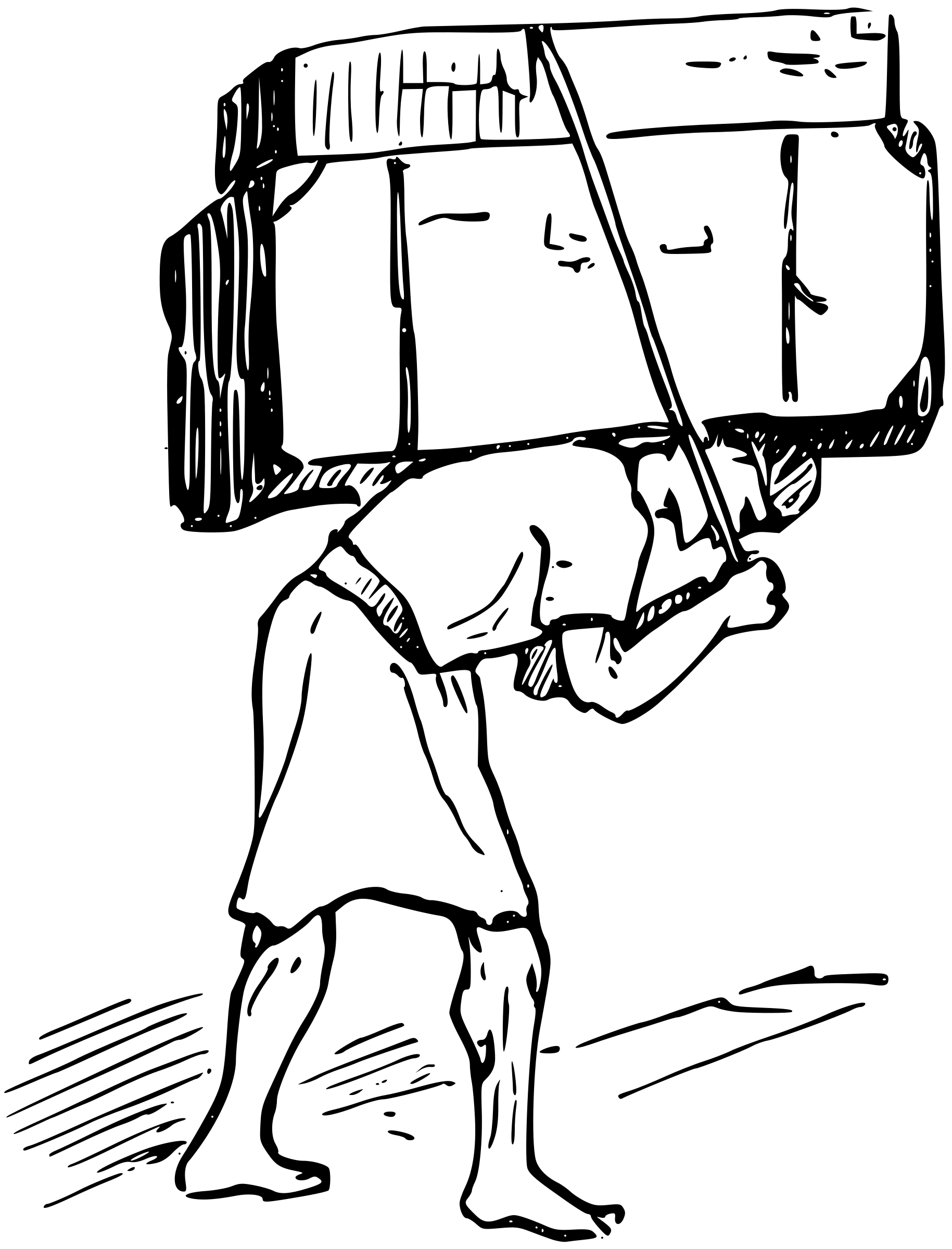 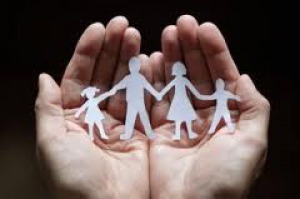 Beyond the laws
INSTITUTIONS
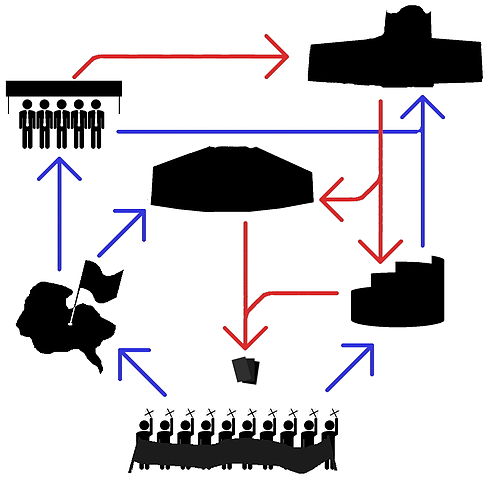 Beyond the laws
CULTURAL NARRATIVES
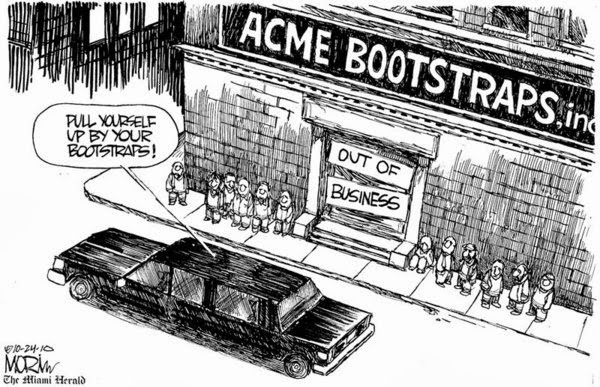 Beyond the laws
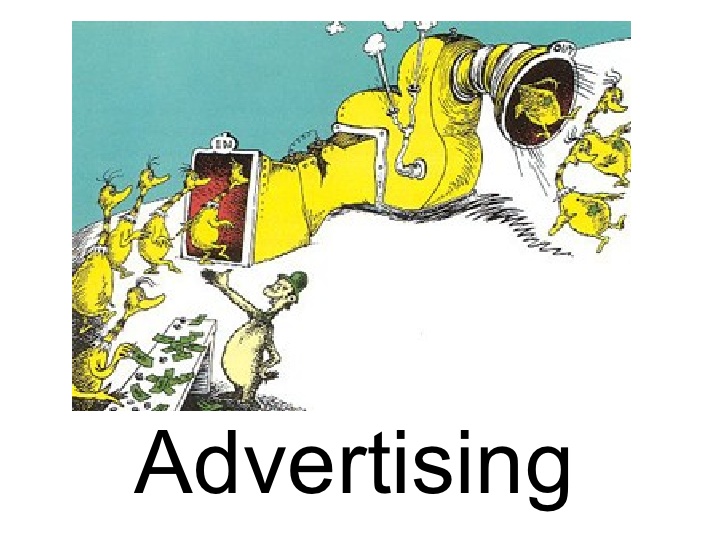 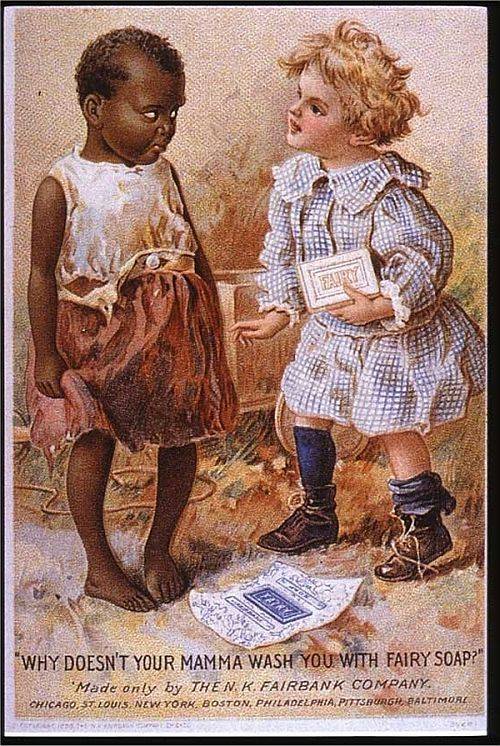 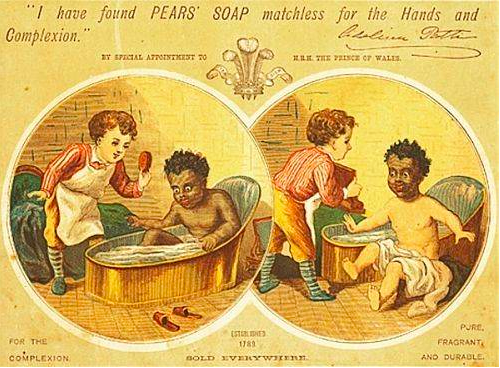 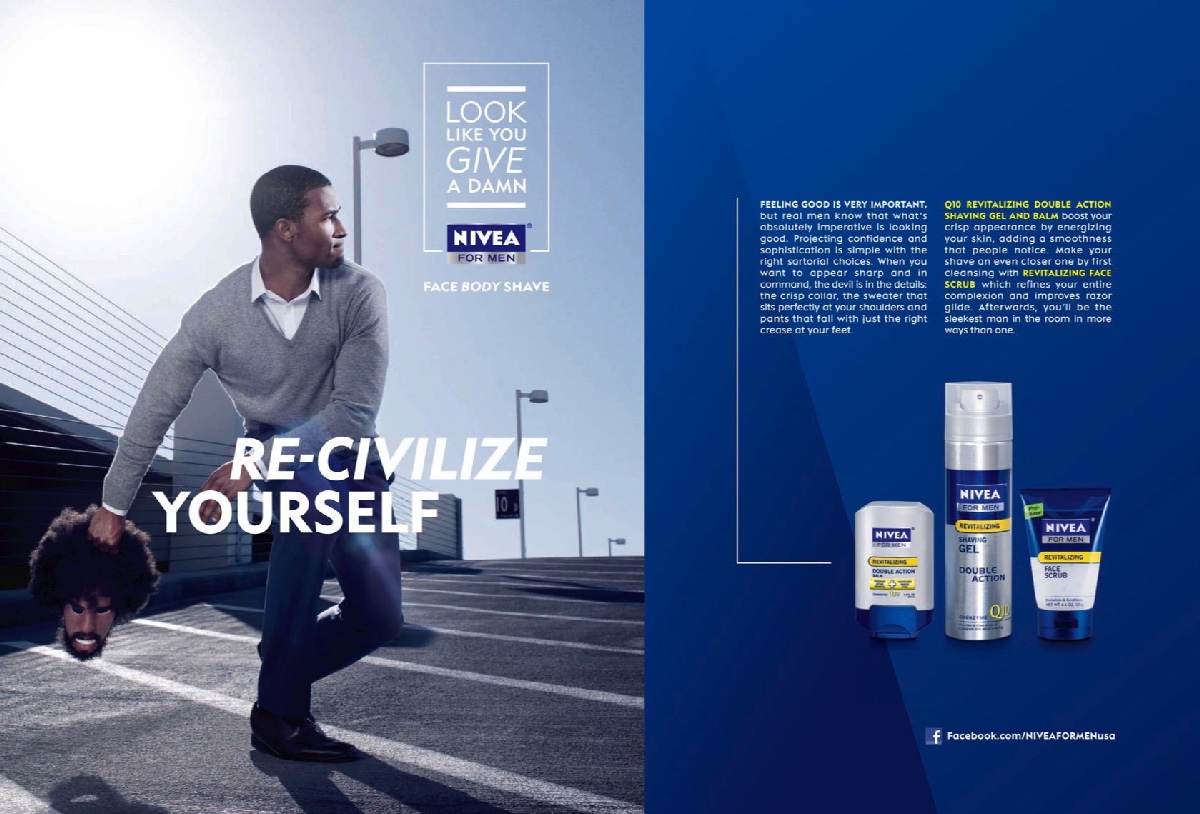 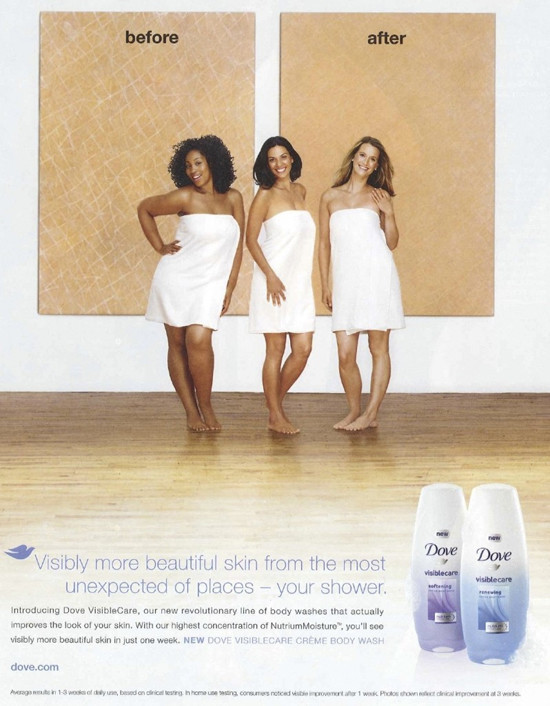 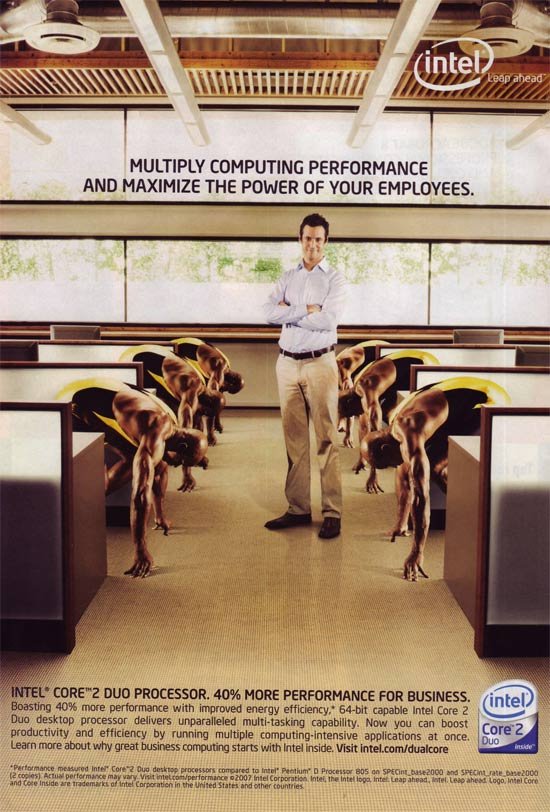 Implicit Bias
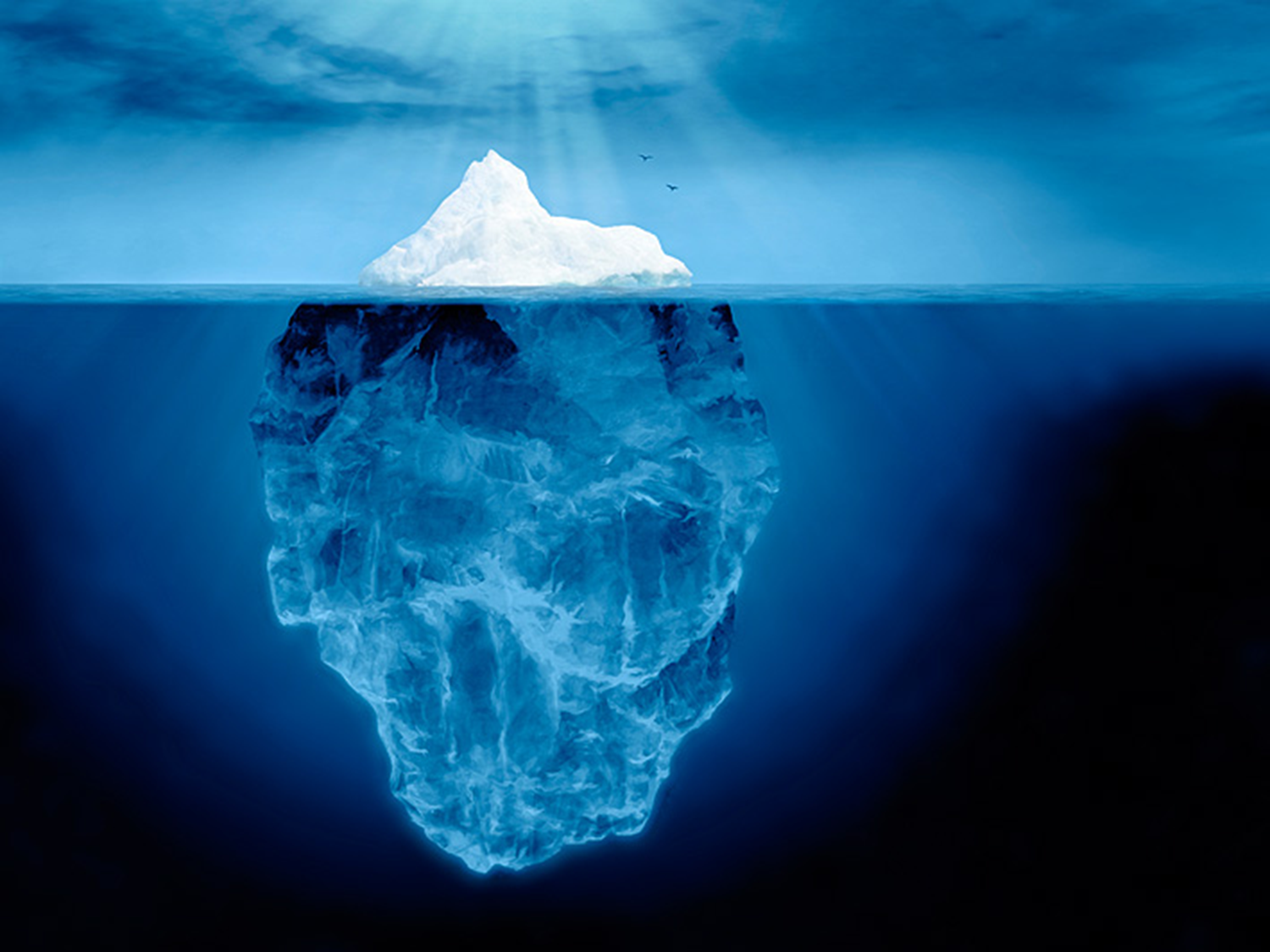 Lives in the unconscious mind 

Occurs through the building of synapses image by image, message by message (over time)

Betrays values and intentions

Is default for policies and decisions
[Speaker Notes: 10:12 - 10:20]
Harvard Implicit Bias Test (IAB)
https://implicit.harvard.edu/implicit/research/
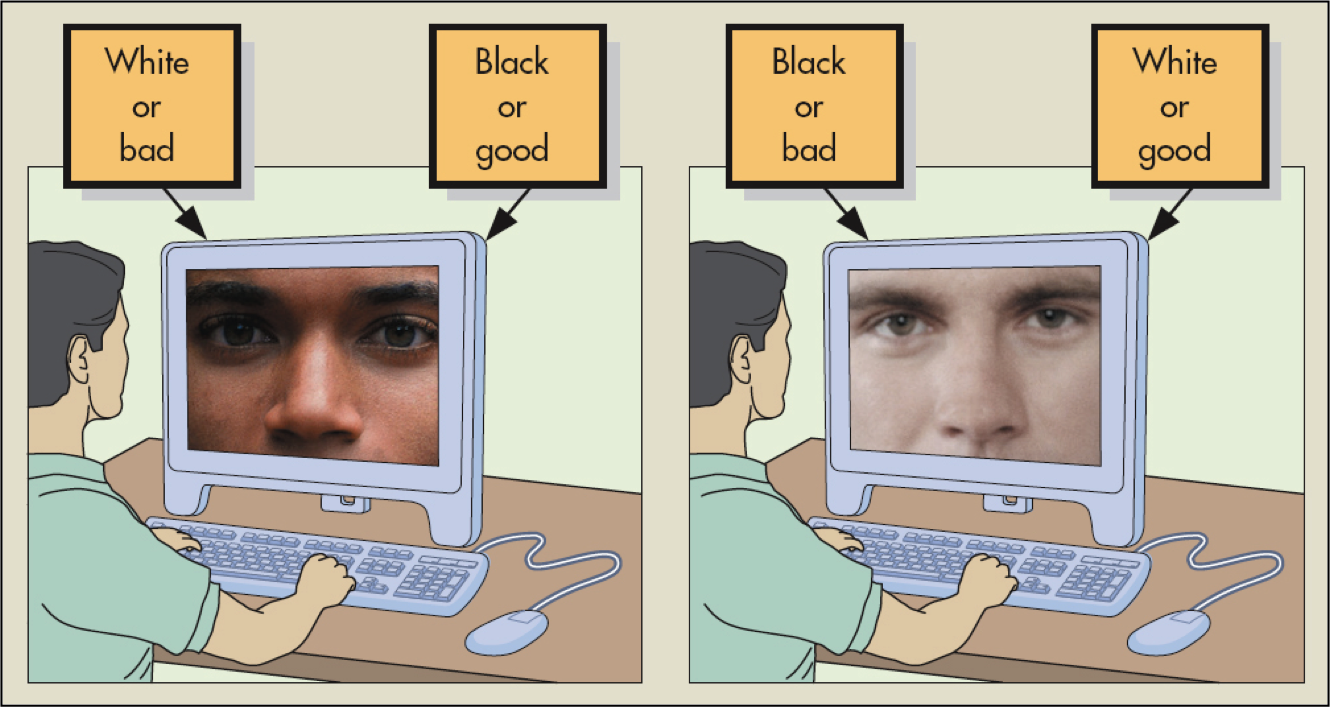 [Speaker Notes: 9:35 – 9:40

How many of you are familiar with the Harvard Implicit Association Bias Test? How many of you have taken it? There are several tests on this site, but I am referring to the race test.

I have been taking the test about twice a year for several years. When I am going to bring it up in a training, such as today, I make it a point to take it a couple of days before so the experience is fresh.

The IAB has been around  a long time and is referenced by many folks who do this work or write about it – Claude Steel, Malcolm Gladwell 

Sometimes people who take it discount its validity for one reason or another, and almost all the reasons they give have been factored in. Anthony , one of the designers of the test says that the proof of its validity is that no one has come up with something new or better.

If you have not taken the test, this is a great resource . Take the results from your first time and that becomes your baseline. As you continue to be involved in this work in and out of CCR and do reading, take other workshops, etc. You will see your preferences change over time.

My dream in SPS was to have everyone across the district take the Harvard Implicit Association Bias Test (IAB). Of course, this is best done in the privacy of their home and without having to do any reporting back about their “score”.]
Early memories
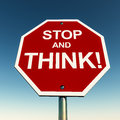 What is one of your first memories of meeting someone of a different class than you?

What is your earliest memory of your racial identity?
Distorted Perceptions
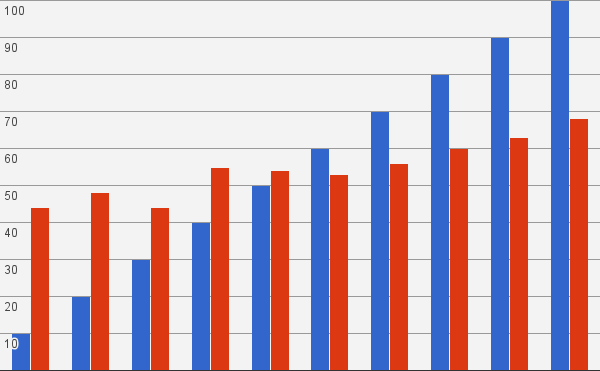 OBJECTIVE
PERCEIVED
Source: Guillermo Cruces et al., "Biased Perceptions of Income Distribution and Preferences for Redistribution: Evidence from a Survey Experiment." (2011).
Constructing Class
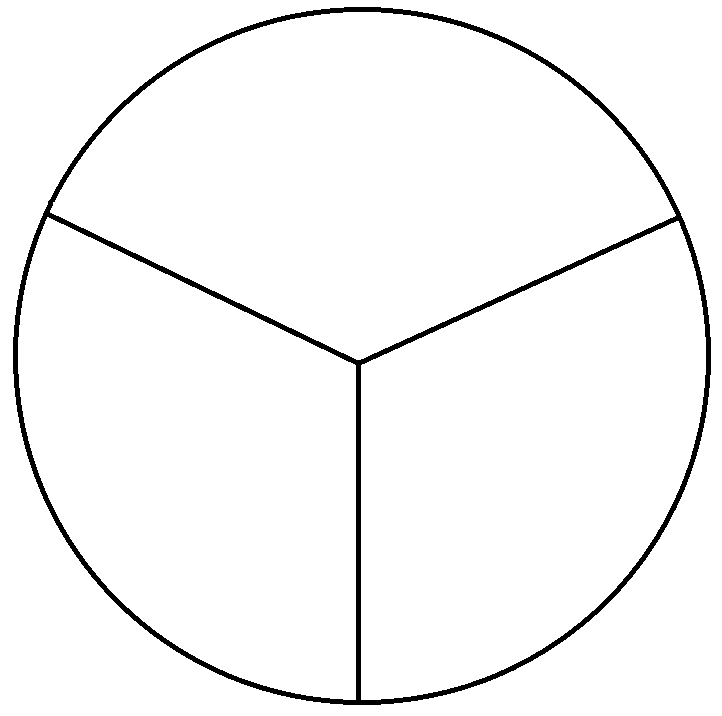 Financial
INCOME
WEALTH
STATUS
POWER
EDUCATION
Social
Cultural
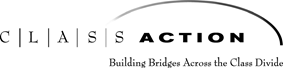 Class: relative social rank based on Income, Wealth, Education, Status, and Power
Class Cultures in Organizations
“Many of us grow up in complete class segregation, without being aware of it. We absorbed the cultural attributes of our class 
of origin—the language, the worldview, the expectations, the communication norms, 
and the work styles—and now we make assumptions or judgments about other that people reﬂect our class perspective…When we become activists, we bring our class cultures and conditioning into our organizations”

Felice Yeskel, late founder, Class Action
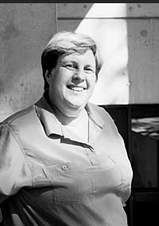 Professional Middle Class Institutions
Class
Race
PRIVILEGE
IMPLICIT BIAS
Cultural Norms
RACISM/CLASSISM
* From workshop by Regent Brown on “Anti-Oppressive Leadership”
White Middle Class Norms(drawn from Jones/Okun’s article White Supremacy Culture)
Defensiveness
Power Hoarding
Worship of the Written Word
Perfectionism
Fear of Open Conflict
Progress is Bigger, More
Quantity over Quality
Sense of Urgency
Either/Or Thinking
Paternalism
Objectivity
Right to Comfort
Individualism
Case Study Reflection
What were the issues of race and class that Bethany missed? 
What strategies might have been more successful in achieving greater equity among New Leaf’s clients?
For the master’s tools will never dismantle the master’s house. They may allow us to temporarily beat him at his own game, but they will never enable us to bring about genuine change…I urge each one of us here to reach down into that deep place of knowledge inside herself and touch that terror and loathing of any difference that lives here. See whose face it wears. Then the personal as the political can begin to illuminate all our choices.”  (Audré Lord)
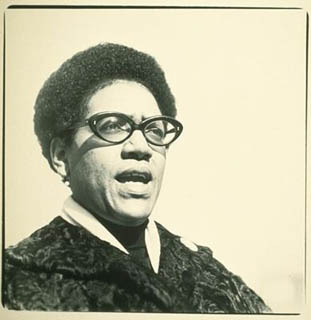 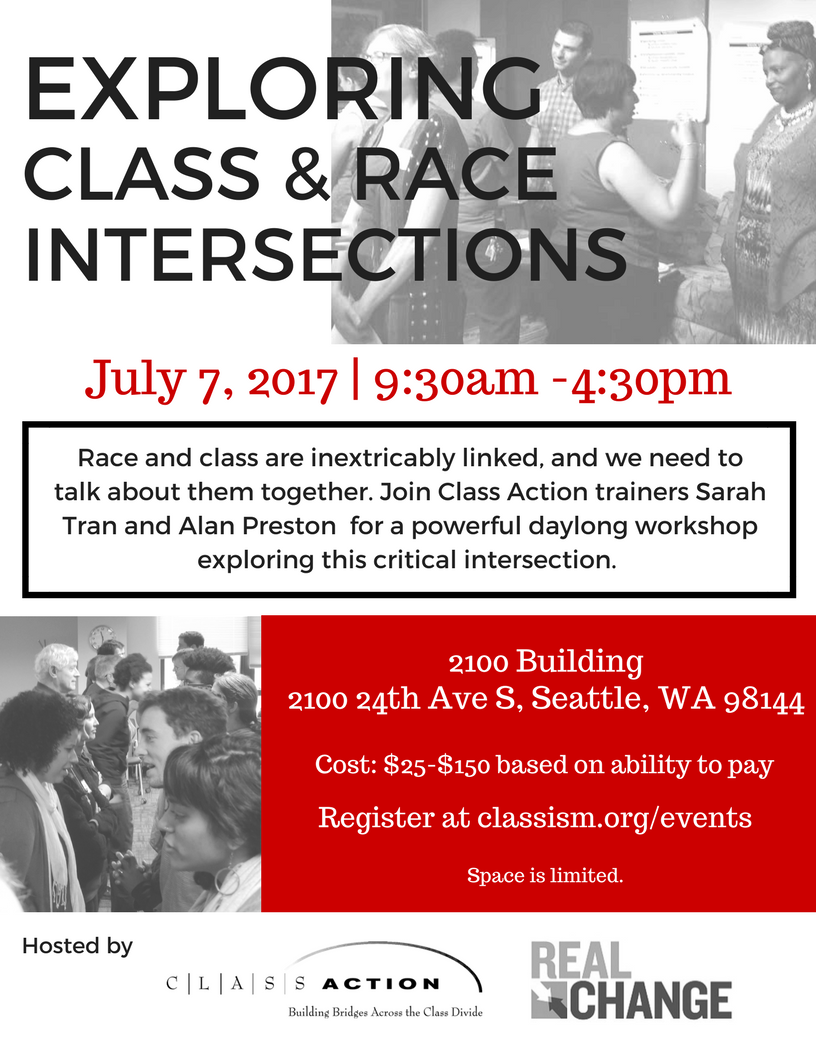 Want more information?
Class Action: www.classism.org
Contact us:
Anita: anitamorales1@gmail.com
	Alan: alanp@realchangenews.org
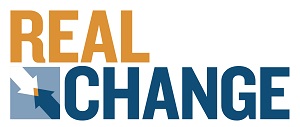 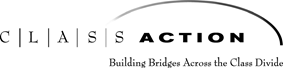 Racial Wealth Gap Far Exceeds Racial Income Gap
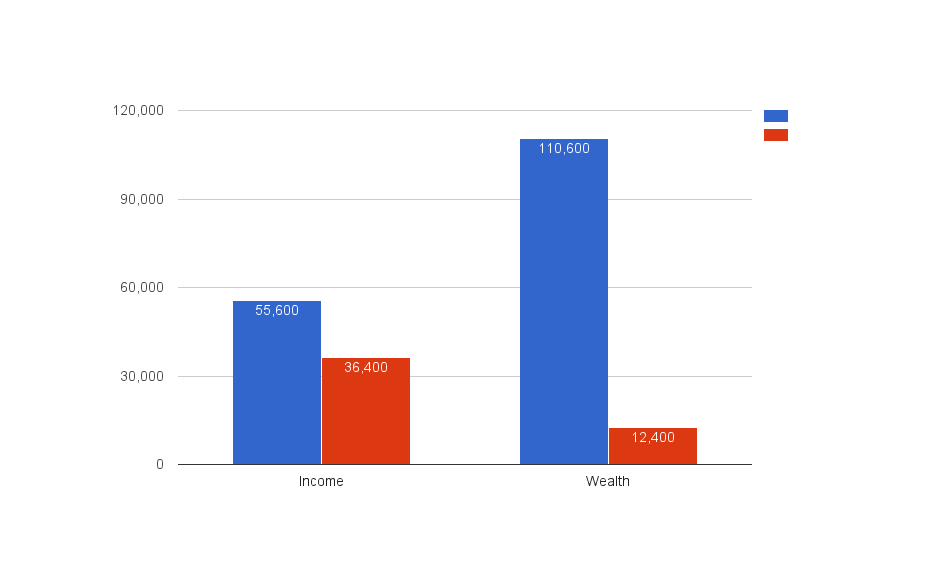 WHITE
NON-WHITE
Source: CFED’s “Treading Water In The Deep End,” (2014).